Põllumajandusloendus 2020Ülevaade statistikanõukogule
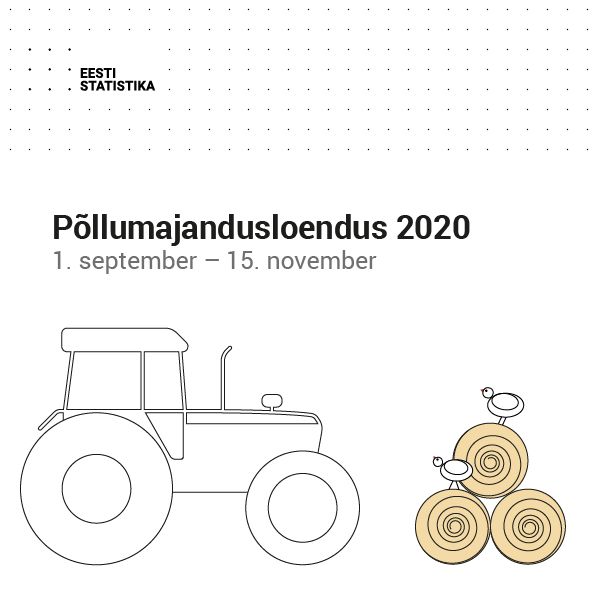 Eve Valdvee
põllumajandusloenduse projektijuht, 
statistikaameti juhtivanalüütik
Teemad
2
Mis on põllumajandusloendus ja miks seda korraldatakse
Seadusandlik alus ja finantseerimine
Metoodika ja korraldus
Loendusüksused
Andmete kogumine küsimustikega
Andmete kogumine registritest
Tulemuste avaldamine
Mis on põllumajandusloendus ja miks seda korraldatakse
3
Põllumajandusloendusi korraldatakse iga kümne aasta tagant enamikus maailma riikides, nende korraldamist koordineerib ÜRO Toidu- ja Põllumajandusorganisatsioon (FAO).
EL-is on põllumajandusloenduste korraldamine kõigile liikmesriikidele iga 10 aasta järel kohustuslik ja kokku on lepitud ühine metoodika, näitajad jms.
Põllumajandusloendus on kõikne põllumajanduse struktuuri uuring, millega hõlmatakse majapidamiste kõik põhilised tegevusvaldkonnad.
Saadakse info, kui palju ja milliseid põllumajanduslikke majapidamisi riigis on.
Saadakse sisend põllumajandus- ja keskkonnavaldkonna otsusteks.
Sarnaseid valikuuringuid korraldatakse iga kolme-nelja aasta järel.
Sel aastal toimub Eestis seitsmes põllumajandusloendus.
Põllumajandusloenduse info veebis: www.stat.ee/pollumajandusloendus.
Seadusandlik alus ja finantseerimine
4
2015. aastal võeti ESSC-l vastu EL-i põllumajandusstatistika strateegia, mis nägi ette olemasoleva põllumajandusstatistika seadusandluse uuendamist.
2018. aastal võeti vastu põllumajandusstatistika esimene raammäärus, st Euroopa Parlamendi ja Nõukogu määrus 2018/1091 (Integrated Farm Statistics), mis määrab nii 2020. aasta põllumajandusloenduse kui ka 2023. ja 2026. aasta valikuuringute korraldamise.
Sellele järgnesid 2020. aasta põllumajandusloenduse rakendusaktid:
2018/1874 – moodulite näitajate ja kõigi definitsioonide kohta
2020/405 – kvaliteediaruannete kohta
Põllumajandusloenduse korraldust reguleerib ka riiklik statistika seadus.  
Finantseerimisel on abiks Eurostati grandid:
august 2018 – detsember 2019 – grant põllumajandusloenduse ettevalmistustöödeks
aprill 2019 – märts 2022 – grant põllumajandusloenduse korraldamiseks
Metoodika ja korraldus
5
Lähtutakse uuest EL-is kokkulepitud metoodikast, sh uuest põllumajandusliku majapidamise lävendist.
Statistikaameti poolt koostati erinevate allikate alusel lävendit ületavate võimalike üksuste loendusnimekiri.
Andmeid kogutakse nii otse registritest kui ka osaliselt eeltäidetud küsimustikega.
Andmeid kogutakse nii kõikselt kui ka valimipõhiselt:
põhiandmed (juhtimine, maakasutus, loomad) kogutakse kõigi lävendit ületavate põllumajanduslike majapidamiste kohta
tööjõu ja muude tulutoovate tegevuste mooduli, samuti loomapidamisviiside ja sõnnikumajanduse mooduli andmed kogutakse valimipõhiselt ainult osade majapidamiste kohta
maaeluarengu toetuste mooduli andmed seotakse kõigi põllumajanduslike majapidamistega
Loendusüksused
6
Uuritakse kõiki põllumajanduslikke majapidamisi (nii juriidilisi kui ka füüsilisi isikuid), kus on vähemalt:
5 hektarit kasutatavat põllumajandusmaad või
2 hektarit põllumaad või
0,5 hektarit kartulit või
0,5 hektarit köögivilja ja maasikaid või
0,2 hektarit ravim- ja maitsetaimi, lilli ja ehistaimi, seemnekasvatuspinda, puukoole või
0,3 hektarit viljapuu- ja marjaaedu ning muid püsikultuure või
100 m2 kasvuhooneid või
1,7 loomühikut loomi

Loendusnimekirja kuulus ligi 11 600 majapidamist.
Andmete kogumine küsimustikega
7
Küsimustikuga kogumine toimus 1. septembrist 15. novembrini:
1.–20. septembrini veebis, kus täideti 26% küsimustikest
21. septembrist – 15. novembrini toimus telefoniküsitlus
kokku oli laekumine 98,3%
Küsimustikele olid eeltäidetud järgmised andmed (sai vajadusel täpsustada):
PRIA-s registreeritud maakasutus põllumajanduskultuuri ja omandivormi järgi
maa-ameti maavalduse andmed metsamaa ja muu maa kohta
PRIA-s registreeritud loomade ja mesiperede arvud
PRIA sõnnikuhoidlad ja laotustehnika toetuste saamine
PRIA järgi majapidamiste juhtide sünniaeg ja sugu
töötamise registri töötajate arv tööaja järgi
Küsimustike kogumist toetasid artiklid ja reklaam ajakirjanduses ning partnerite (sh nt PRIA, EPKK jt) kodulehekülgedel.
Andmete kogumine registritest
8
Loendusnimekiri koostati erinevate registrite andmete alusel (sh PRIA, põllumajandusameti, äriregistri andmed) juulis 2020.
Osa andmeid kogutakse otse registritest ja seotakse küsimustikuga kogutud andmetega 2021. aasta jaanuaris. Need on:
PRIA toetuste andmed
põllumajandusameti mahepõllumajandusregistrist mahepõllumajandusliku taime- ja loomakasvatuse andmed
statistikaameti ettevõttegruppide registrist kontsernidesse kuulumise andmed
Standardtoodangu koefitsiendid majapidamiste majanduslike suuruste ja tootmistüüpide määramiseks saame põllumajandusuuringute keskusest.
Majapidamiste tegevuskohtade andmed määrati erinevate registrite andmete alusel INSPIRE ruudustiku koodidena.
Tulemuste avaldamine
9
Põllumajandusloenduse tulemused avaldatakse veebilehel www.stat.ee/et.
Esialgsete kokkuvõtete avaldamine esimesel võimalusel – ilmselt jaanuaris 2021.
Kõigi lõplike andmete avaldamine 2021. aasta jooksul.
Anonüümistatud üksikandmete ja põhjaliku kvaliteediaruande saatmine Eurostati hiljemalt 2022. aasta märtsiks.
10
Tänan!
Eve Valdveepõllumajandusloenduse projektijuht, statistikaameti juhtivanalüütikeve.valdvee@stat.ee






Põllumajandusloendust kaasrahastab Euroopa Komisjon.
EESTI STATISTIKA 
www.stat.ee
Tatari 51, 10134 Tallinn
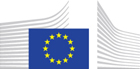